Отдел образования администрации городского округа город Мантурово
МБДОУ детский сад №4 «Огонек»
Тема: «Семейный клуб  здоровья как форма организации  взаимодействия  ДОУ и семьи по повышению социально-коммуникативной  компетентности родителей».
Воспитатель:
 Светкова Анжелика Михайловна
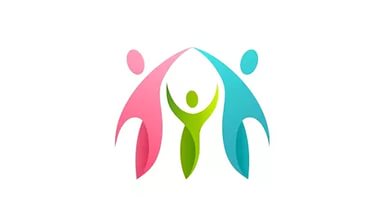 Цель и задачи мастер - класса
Цель мастер- класса: повышение профессиональной компетентности педагогов по использованию психолого-педагогической технологии взаимодействия взрослого с детьми на физкультурных занятиях  М.Н. Поповой «Навстречу друг другу»
Задачи:
Заинтересовать данной технологией
Активизировать самостоятельную работу воспитателей, дать им возможность заимствовать элементы педагогического опыта.
Создать и поддержать условия для развития творческого потенциала.
Рефлексия собственного профессионального мастерства по теме мастер - класса.
Структура мастер-класса
Введение, основная цель, задачи
Демонстрация проекта: «Всей семьёй в волшебной стране Здоровья»
 Постановка проблемы.
Содержание  структурных элементов занятия, особенности её проведения.
Практическая часть:
 элементы совместного (взрослый ребёнок) оздоровительного занятия: упражнение «путаница», парная пальчиковая гимнастика, разновидности ходьбы, общеразвивающие упражнения на стульях в парах, творческие задания для участников занятия, игропластика, подвижная игра, «рефлексия».
Моделирование участниками собственного оздоровительного занятия в режиме продемонстрированной педагогической технологии.
Дискуссия, заключительное слово.
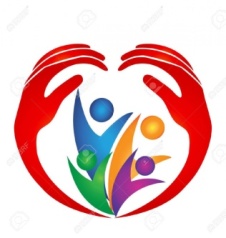 «
Проект
Тема: «Всей семьёй в волшебной стране Здоровья»
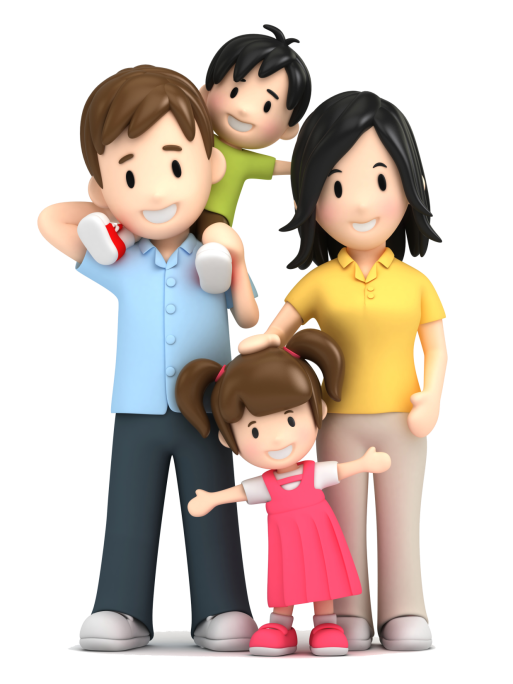 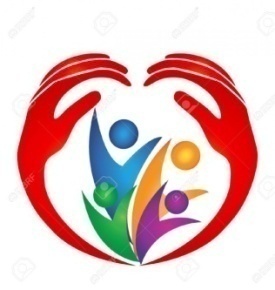 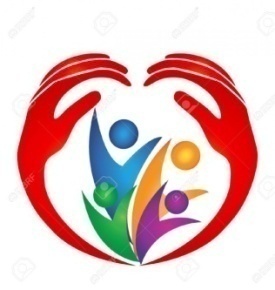 Цель и задачи  проекта
Цель: Гармонизация детско-родительских взаимоотношений средствами физического воспитания через создание семейного клуба «Здоровая семья»
Для детей:
 Обеспечивать   получение детьми позитивного коммуникативного опыта в взаимодействии и совместной деятельности в паре, в группе, команде.
Развивать и закреплять умения договариваться в паре и в группе сверстников.
Развивать сообразительность, креативность в решении проблемной ситуации.
Формировать жизненно необходимые умения и навыки детей, в соответствии с их индивидуальными особенностями, развивать физические качества. 
Воспитывать потребности в здоровом образе жизни у детей и родителей;
У родителей:
 Пробудить у родителей интерес к физическому развитию ребёнка, убедить их в том, что систематические занятия помогают детям приобрести двигательный опыт, развивать физические качества: ловкость, быстроту, силу. Вырабатываю смелость, самоуверенность.
На практических занятиях  познакомить  родителей с упражнениями и подвижными играми, способствующими развитию у детей двигательных навыков, освоить методы обучения этим упражнениям.
Развивать  способность к саморегулированию, рефлексии, самооценке своего поведения как родителя.
 Формировать практические умения в области физического развития ребенка, умение  построить досуг с ребёнком  в условиях семьи.
Повышать уровень педагогической культуры
У родителей и детей:
Содействовать вербальному и невербальному общению;
Содействовать формированию гармоничных взаимоотношений между детьми и родителями, изменению образа ребенка в представлении родителей в положительную сторону;
Развивать у детей и у взрослых творческую, познавательную активность, спонтанность, инициативу, расширять кругозор;
Воспитывать умение эмоционально выражать себя в движении.
Описание проблемы
Необходимость  формировать здоровый образ жизни, мотивируя родителей на совместные занятия физкультурой и спортом всей семьёй, гармонизация детско – родительских отношений.
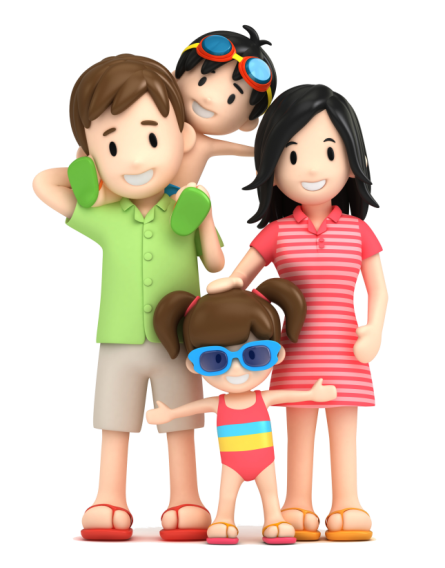 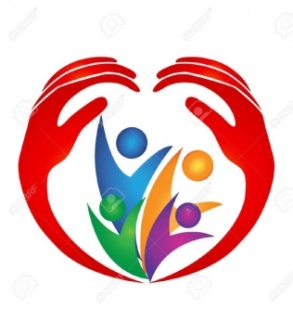 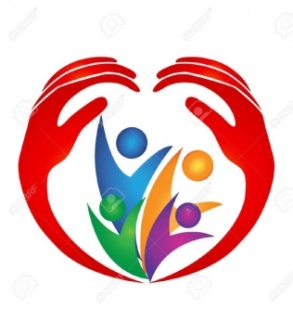 Ожидаемый результат проектной деятельности
Для педагога:
Повышение уровня педагогической компетентности; профессиональный рост;
Удовлетворённость работой;
Систематизация и повышение качества работы, по гармонизация детско-родительских взаимоотношений средствами физического воспитания детей  дошкольного возраста от 3х – 7 лет.
Для детей:
Укрепляется  здоровья детей.
Раскрывается личность ребёнка, его индивидуальность, творческий потенциал, основанный на сотрудничестве и сотворчестве.
Формируются навыки коммуникативного общения со сверстниками и взрослыми.
Для родителей:
Родители компетентны в вопросах  физического воспитания детей и серьёзно интересуются проблемами оздоровления детей.
Создание условий для физического развития и оздоровления детей в домашних условиях.
С семьями воспитанников сложились доброжелательные, доверительные отношения.
Родители – активные участники педагогического процесса и жизни детского сада. 
В ходе проекта родители сблизились со своими детьми.
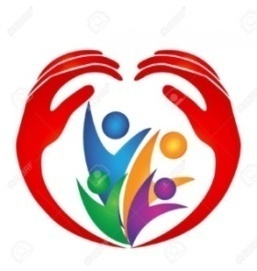 Педагогические технологии
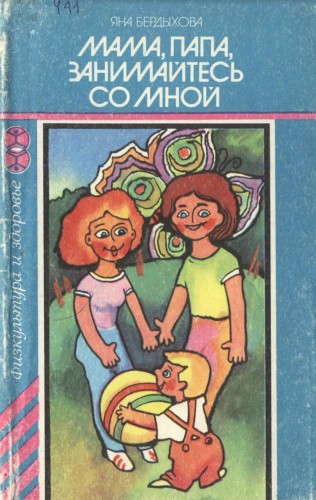 Психолого-педагогическая технология взаимодействия родителей с детьми на физкультурных занятиях «Навстречу друг другу» автор - составитель М.Н. Попова
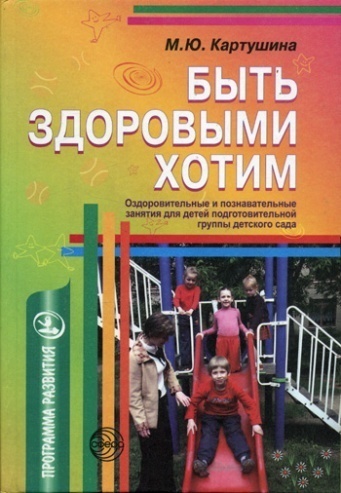 «Мама, папа занимайтесь со мной» 
 Яна Бердыхова
«Са-Фи-Дансе»  танцевально – игровая гимнастика для детей» МС.Е. Фирилёва, Е.Г.Сайкина 

«Оздоровительные интегрированные занятия», «Зелёный огонёк здоровья» М.Ю.Картушина 
 
«Занятия физической культурой в ДОУ» Горькова Л.Г. ,Обухова Л.А
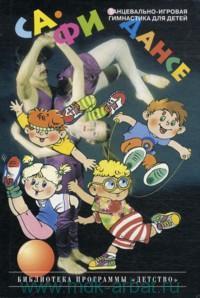 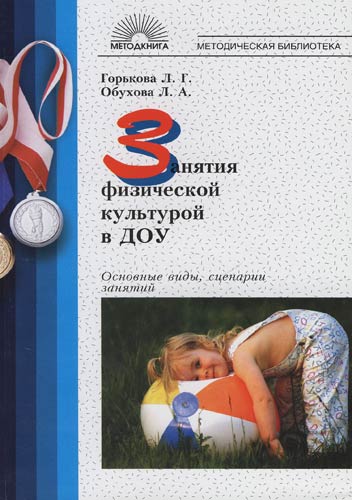 Совместные оздоровительные занятия
Традиционные
Игровые
Сюжетно – игровые
Оздоровительные
Совместные  мероприятия
Семейные праздники
Познавательно – игровые досуги
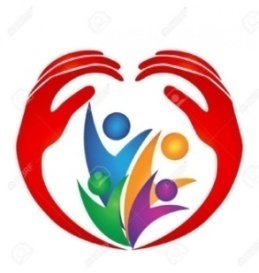 Структура занятия.
        Перед началом занятия с родителями проводится  беседа, цель которой заключается в ознакомлении взрослых с разнообразными здоровьесберегающими техниками и приемами. Занятие имеет трехчастную структуру.
        1) Вводно-подготовительная часть.
Цель: настроить взрослых и детей к предстоящей совместной двигательно-игровой деятельности и подготовить организм к физической нагрузке.
 Ритуал встречи – приветствия родителей и детей, доверительные беседы партнеров.
  Содержания: самомассаж тела, игровые упражнения, разные виды ходьбы, бега, прыжков в детско-родительской паре.
        2) Основная часть.
Цель: формировать у родителей и детей умение выполнять физические упражнения в детско-родительской паре.
   Содержание:
Парные контактные физические упражнения, проблемные ситуации и творческие задания;
подвижные игры и игровые, логоритмические упражнения, музыкально-ритмические упражнения, детско-родительские игры ,психогимнастические этюды и релаксационные упражнения.
        3) Заключительная часть.
Цель: восстановить дыхание, способствовать профилактике плоскостопия у детей, раскрепостить взрослых и детей.
Содержание: игровые упражнения, психогимнастические этюды, игры нравственного содержания («Добрые слова», «Добрые пожелания»), рефлексия
Содержание физкультурных занятий
Система физических упражнений и игр, которые: 

Доступны для совместного выполнения взрослым и ребенком. 

Разнообразны по своему физическому воздействию.

  Обеспечивают тактильный контакт.

  Направлены на развитие эмоциональной сферы, партнерских и доверительных отношений родителей и детей.

  Решают оздоровительные, воспитательные и образовательные задачи
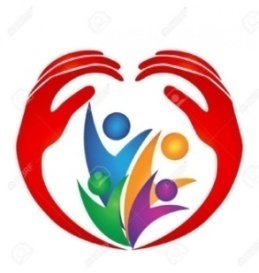 Роль взрослого на занятии
Ребёнок
Партнёр

Тренер

Помощник
Взрослый
ребенок - «партнер», ребенок - «тренер», ребенок - «помощник».
 Взрослый - партнер выполняет физические упражнения с ребенком одновременно в паре.
 Взрослый - тренер помогает ребенку правильно выполнить упражнение, страхует его. 
Взрослый - помощник помогает сделать упражнение для ребенка наиболее интересным.
Экспрес-диагностика
Для определения уровня коммуникативной компетенции родителей в реализации физического воспитания, нами были предложены выполнение творческих заданий.. Они помогли определить социально-педагогические установки родителей по отношению к собственному ребенку, оценить характер и содержание воспитательных действий родителей, составить представление о внутрисемейной ситуации, особенностях взаимоотношений, уровне взаимопонимания в паре «родитель-ребенок», триаде папа-ребенок-мама. Экспрес-диагностика проводилась с подгруппами детско-родительских пар. Детско-родительским парам предлагалось придумать совместно новое упражнение. В ходе наблюдения фиксировали, предоставляет ли родитель ребенку возможность в выборе замысла нового упражнения,  помогает или старается все сделать вместо него, какие приемы и методы использует, насколько доверительные выстраиваются взаимоотношения во время работы, какие присутствуют жестово-мимические проявления, делает ли родитель замечания, указания, какие слова одобрения использует, показывает ли пример,
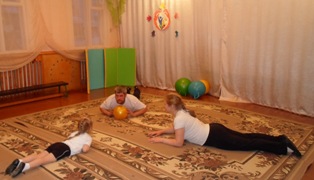 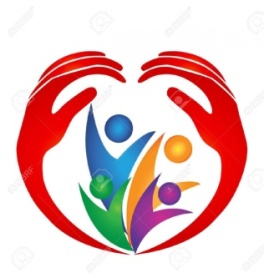 Данные о вовлечении родителей в работу клуба «Здоровая Семья»
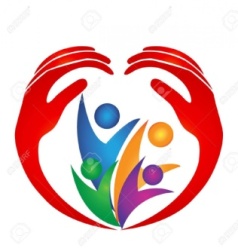 Определение уровня коммуникативной компетенции родителей через организацию совместной двигательно-игровой деятельности
Результатами   проектной деятельности  можно считать
Отметили улучшение атмосферы в семье, взаимопонимание с ребенком. Форма проекта показала свою результативность: родители охотнее принимают участие в таких нетрадиционных формах работы  по физическому воспитанию и жизни детского сада.  Повысилась посещаемость родителями совместных  праздников, досугов, родительских собраний. Значительной повышение имиджа детского сада в глазах родительской общественности, повышение позитивного эмоционального отношения к детскому саду у детей  и родителей. Таким образом, через организацию проекта «Всей семьёй в волшебной стране Здоровья», как форме  организации  взаимодействия  ДОУ и семьи по повышению социально-коммуникативной  компетентности родителей, я добилась поставленной цели.
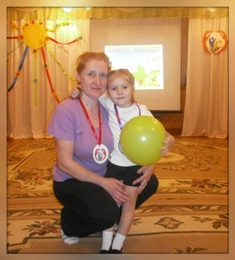 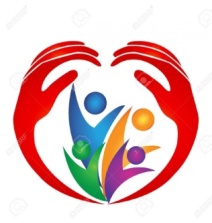 Участие родителей в мероприятиях в рамках проекта
Акция для участников клуба «Здоровая семья»
Тема: «Придумай эмблему для семейного клуба
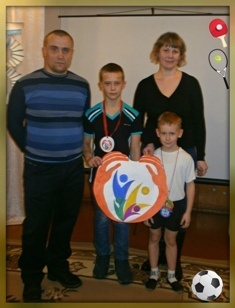 Игровая программа «Пижамная  вечеринка»
для родителей и детей  2 младшей и средней группы.
Цель: Профилактика детского переутомления.Значение сна для ребёнка и обучение родителей игровым приёмам с детьми  перед сном.
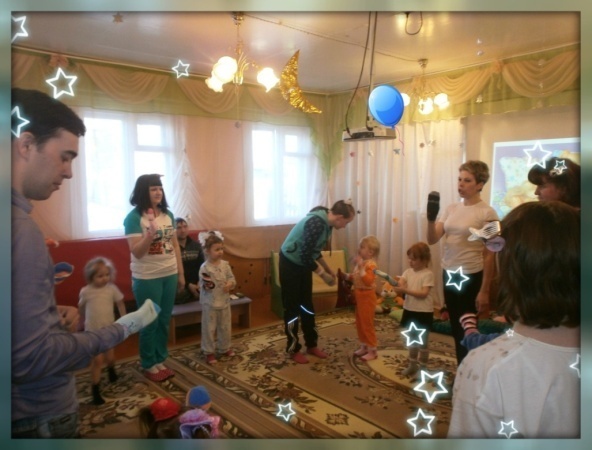 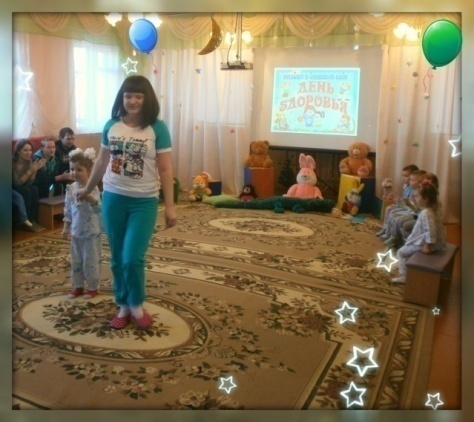 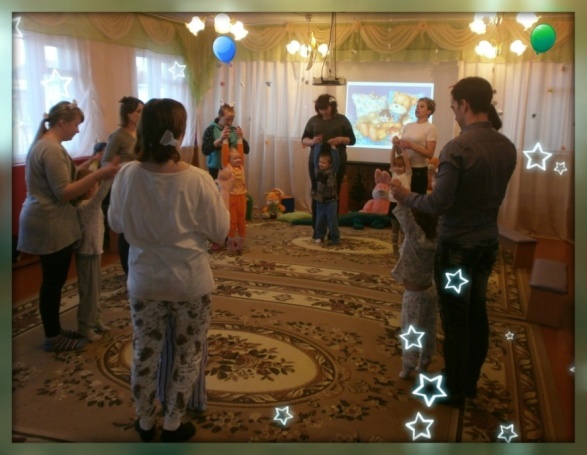 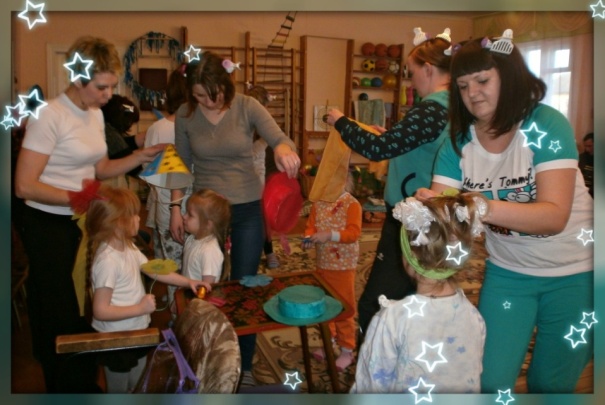 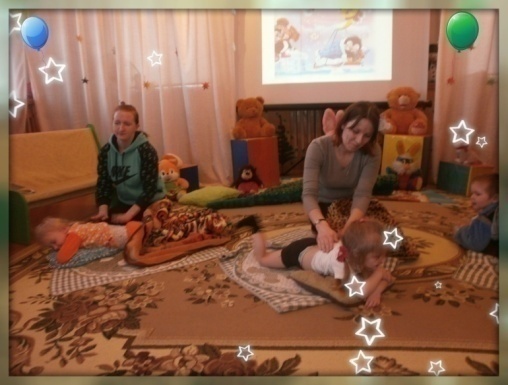 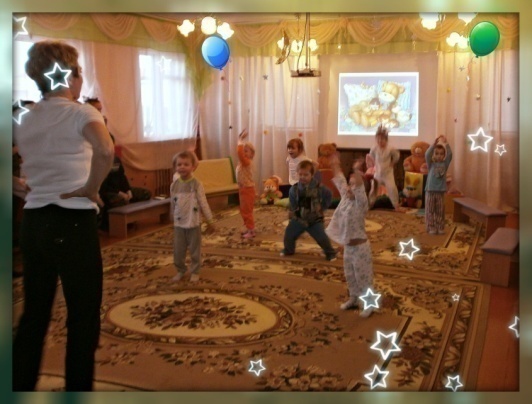 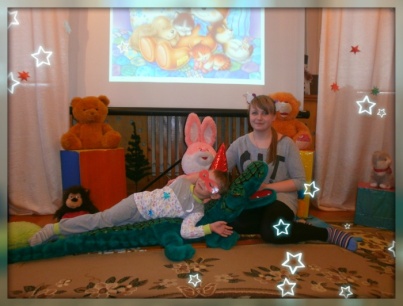 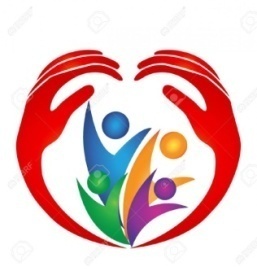 Познавательно-игровая программа
«Путешествие на планету Космоовощи» 
Для детей и родителей старшей и подготовительной к школе группы.
Цель: Формировать представление детей  о здоровом питании.
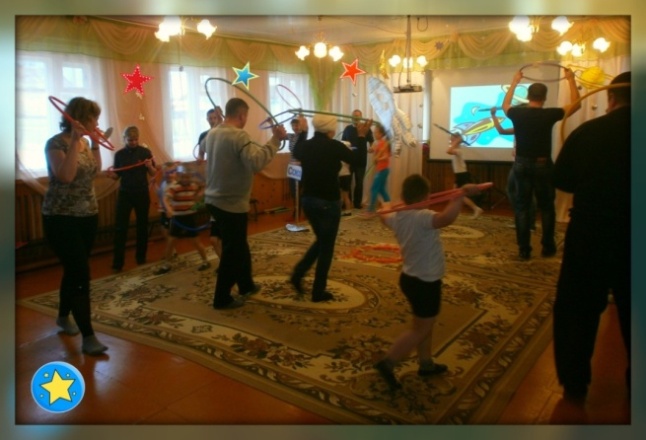 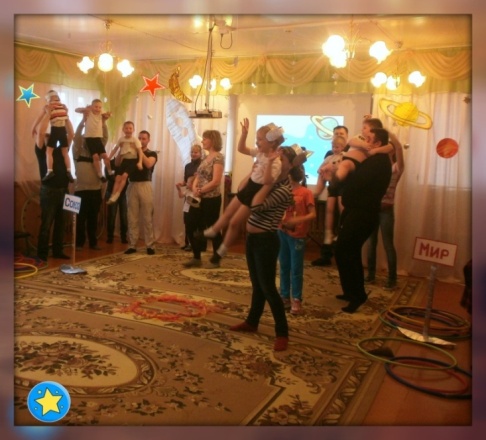 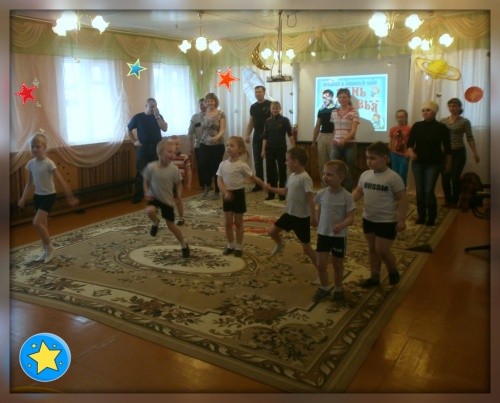 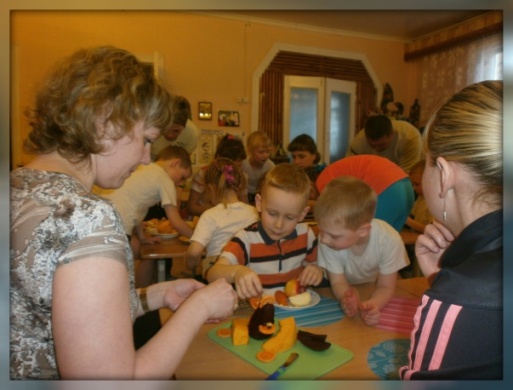 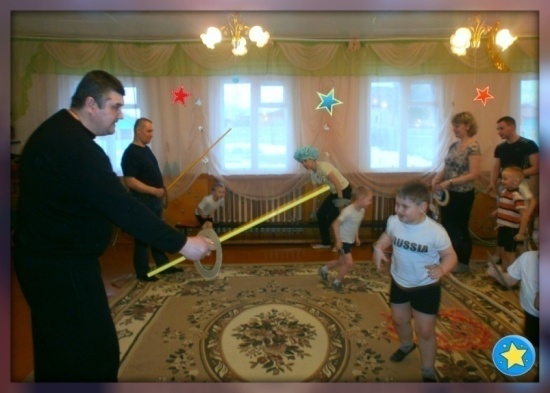 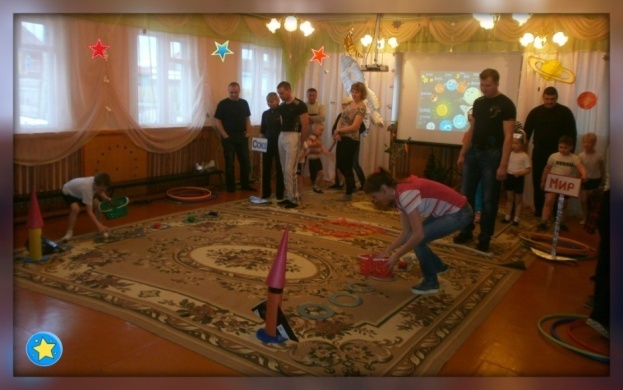 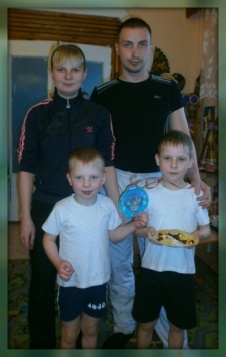 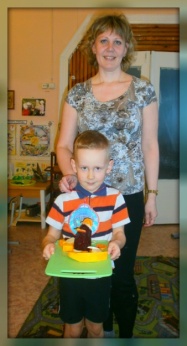 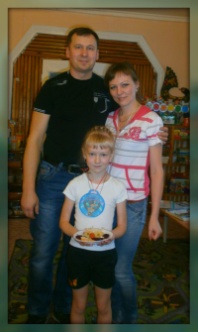 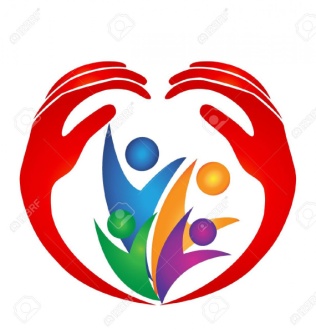 Турслёт «Ромашковое лето»
 как традиция объединения детей и родителей в преддверии Дня семьи и верности
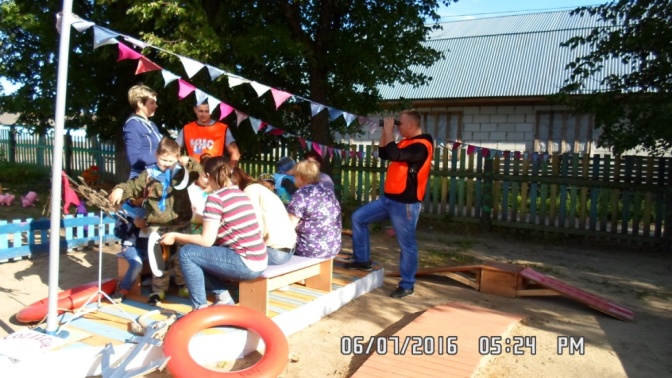 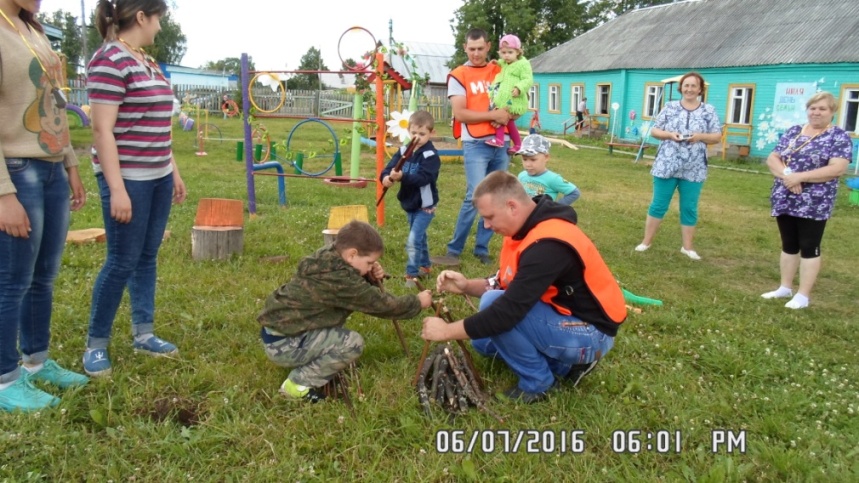 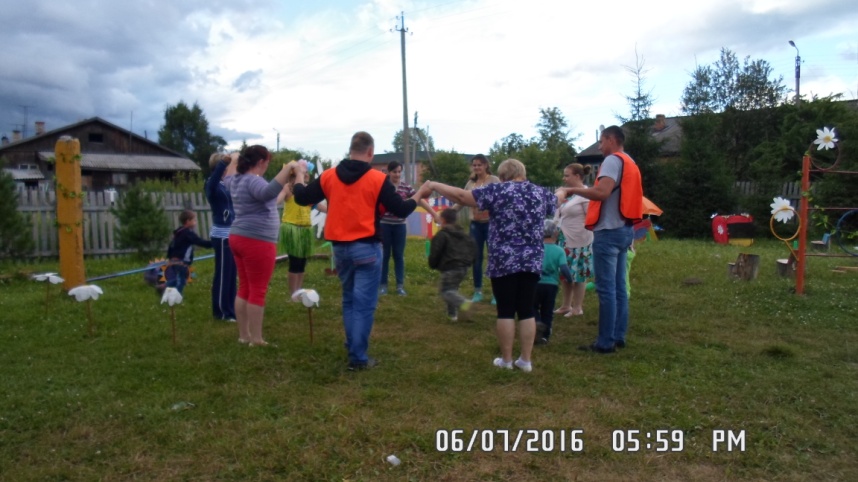 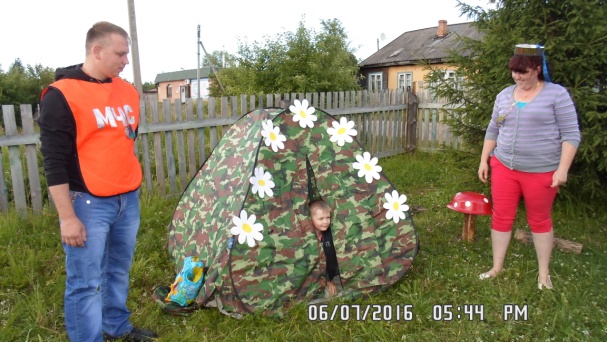 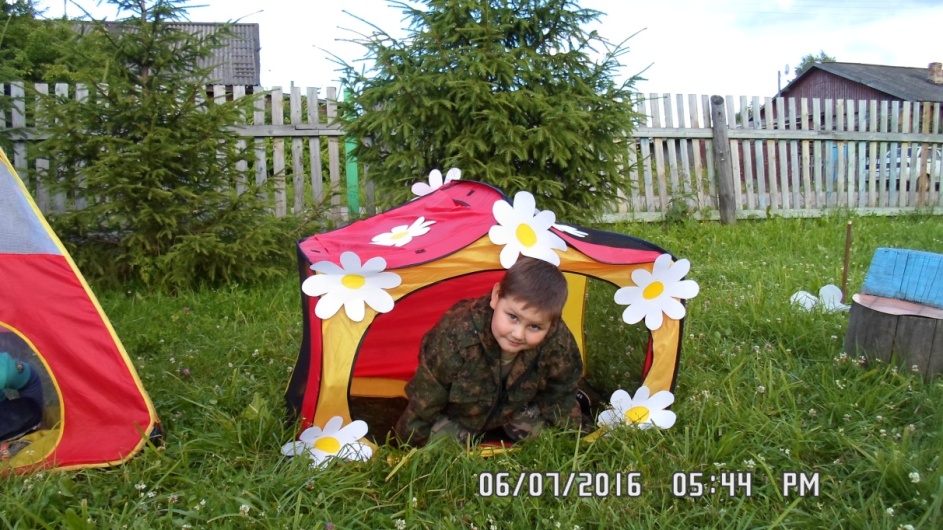 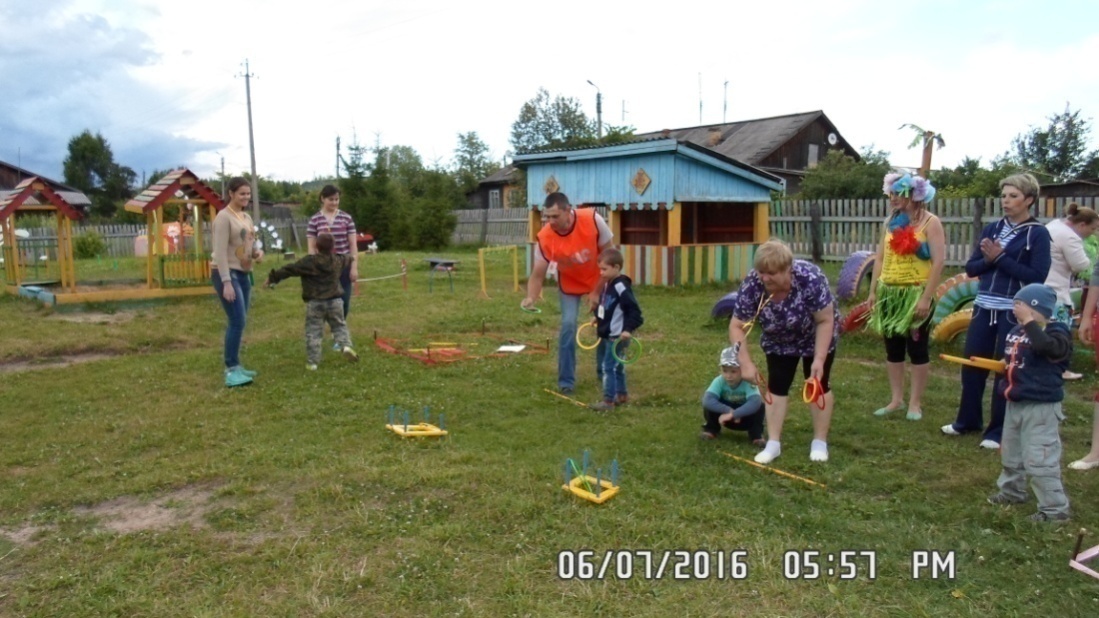 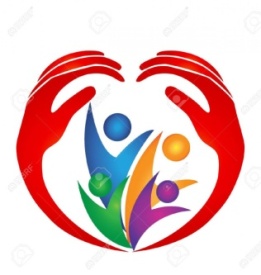 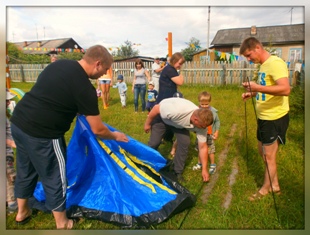 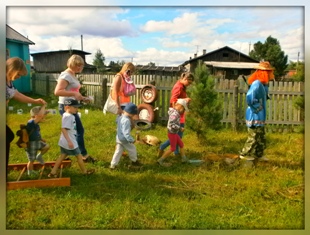 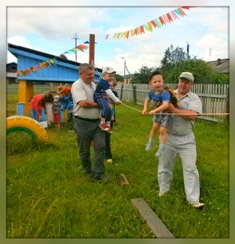 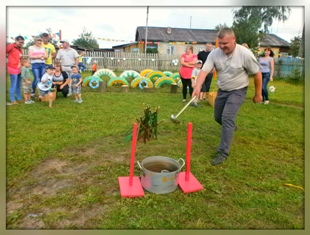 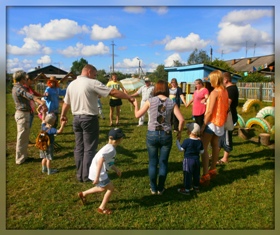 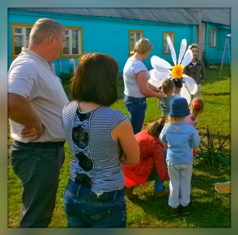 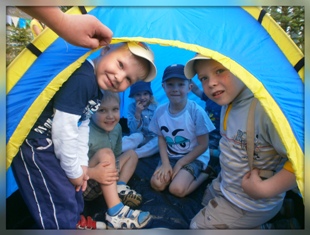 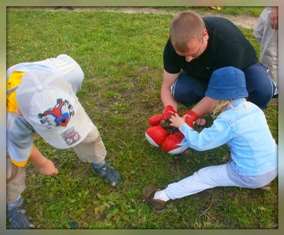 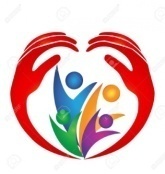 Совместный праздник к «Дню  отца»
 «Мой папа самый, самый»,
для  родителей и детей  старшей и подготовительной к школе группы.
Цель: Создать у детей и родителей радостное настроение и чувство удовлетворения от совместного общения в физкультурно – игровой деятельности.
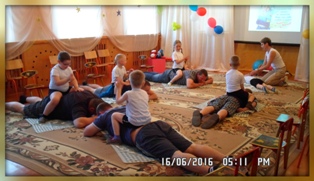 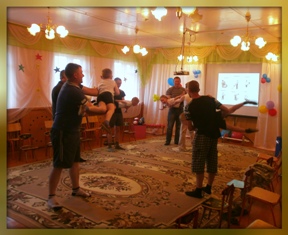 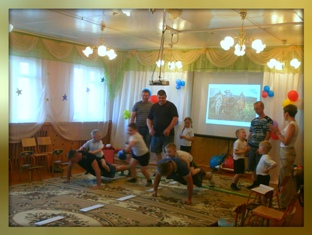 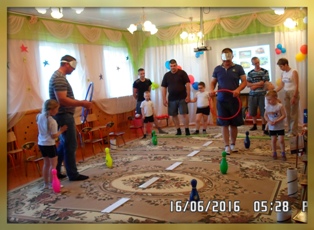 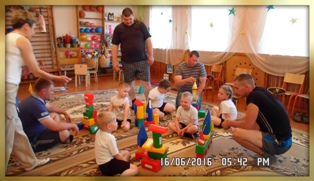 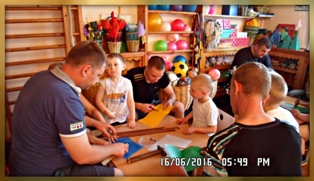 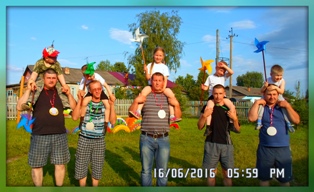 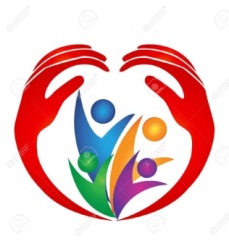 Интернет – консультация для родителей
 «Вместе с мамой»
(обучающая утренняя зарядка)
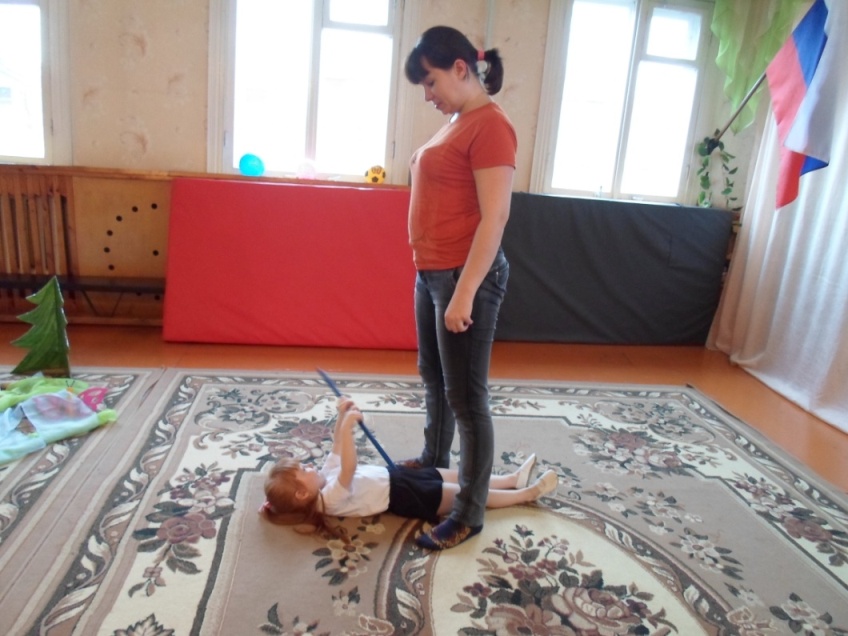 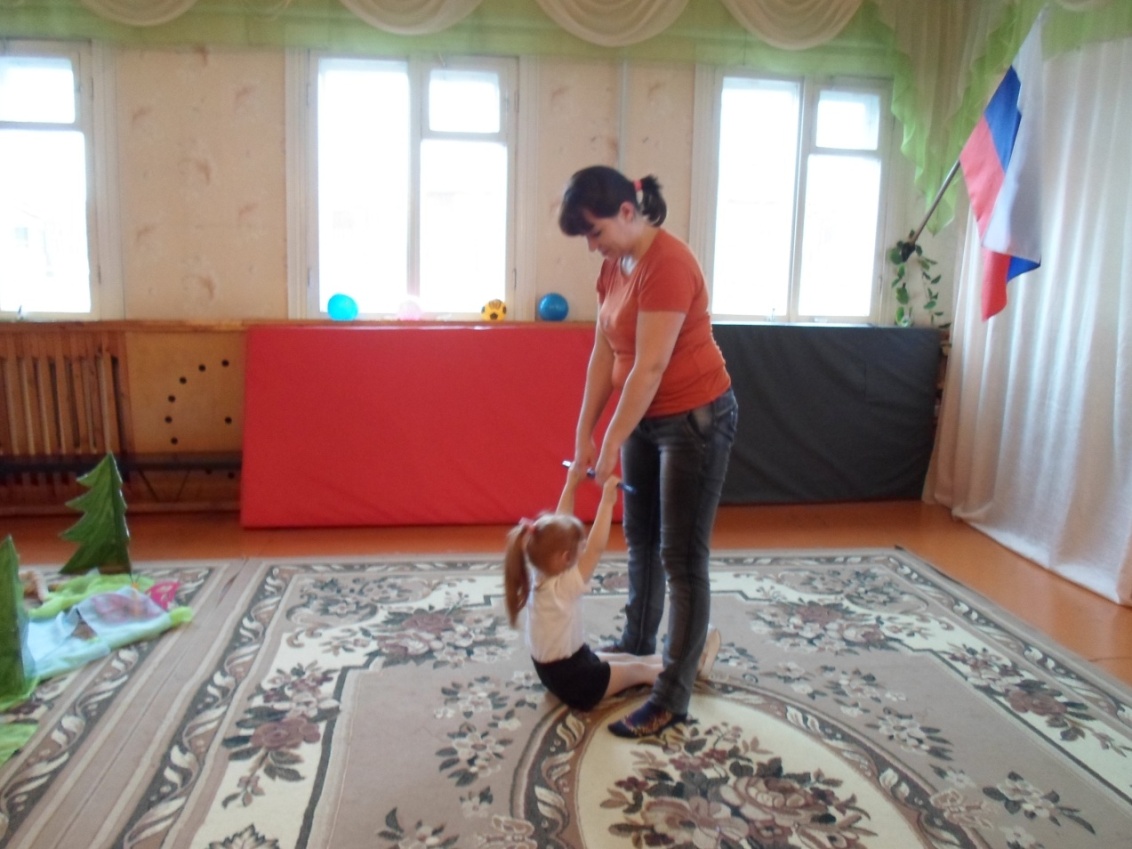 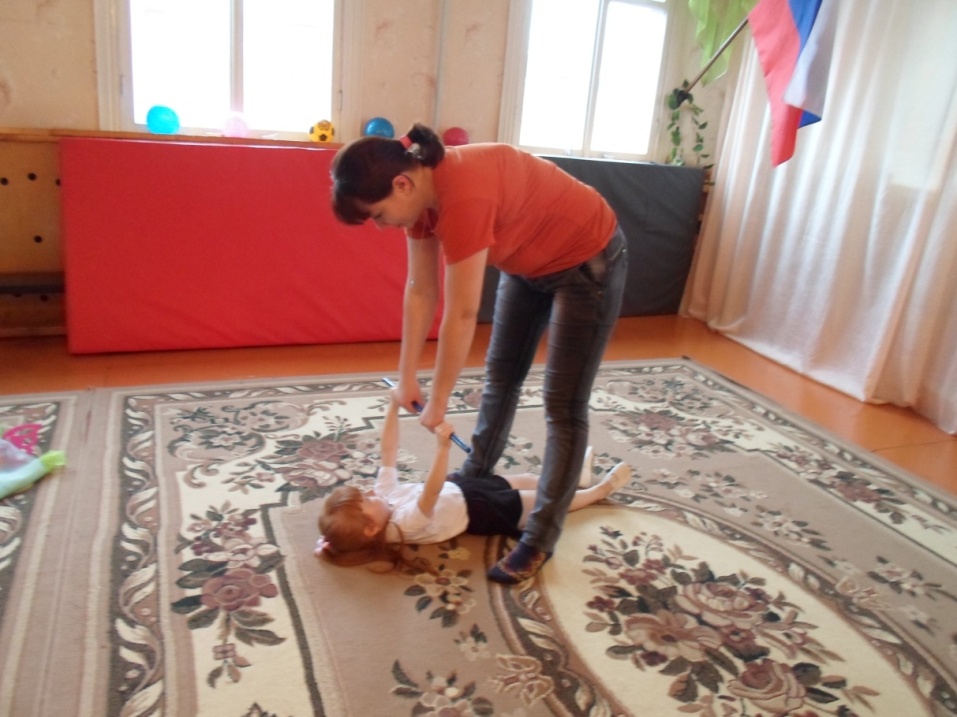 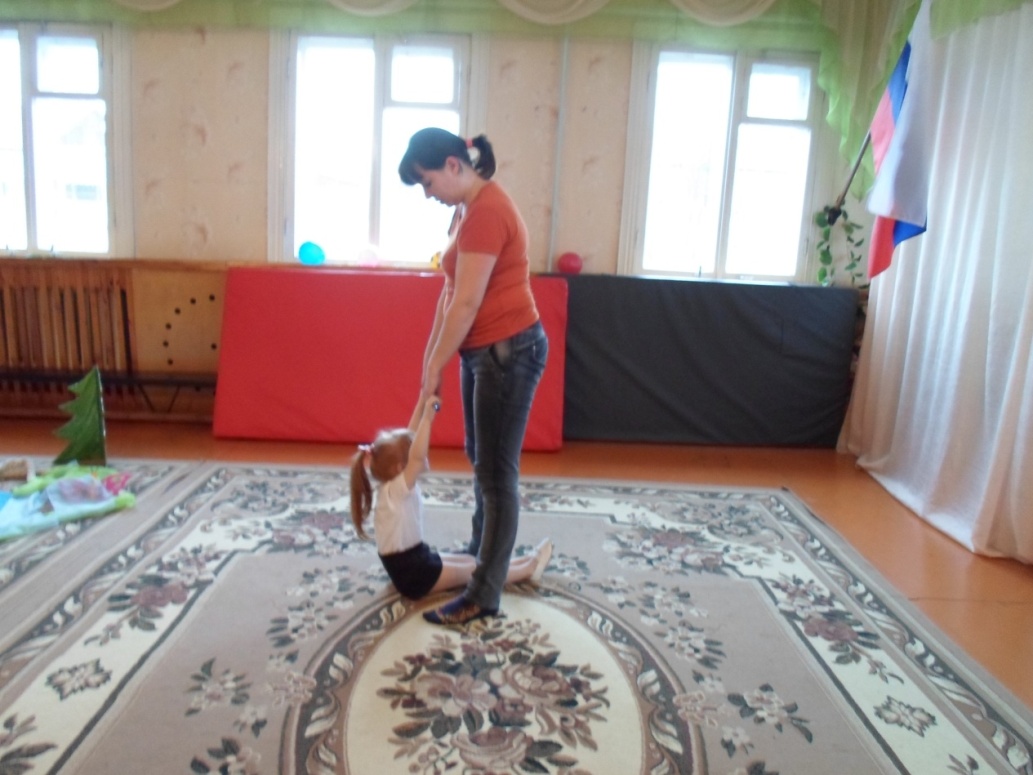 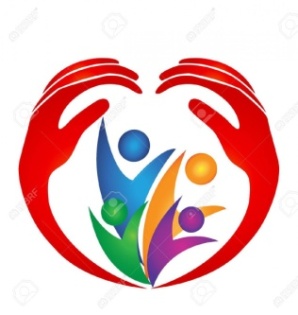 «Мы сильные»И.П. лежа на спине, держаться двумя руками за палочку. По сигналу «сядем» мама поднимает палку, ребенок подтягивается к ней садится.
Интернет – консультация для родителей
 «Вместе с папой»
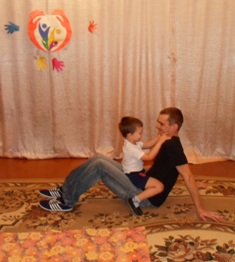 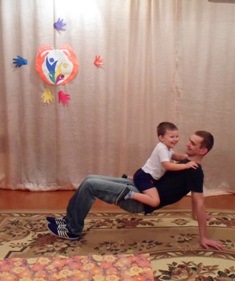 «Дин - дон»
Взрослый и ребенок стоят лицом друг к другу. Руки ребенка лежат на талии взрослого, руки взрослого – на плечах ребенка. Одновременно взрослый и ребенок наклоняются вправо и произносят: «Дин», а затем – влево и говорят: «Дон» (Дозировка 5 раз)
Качели»
 Взрослый сидит, согнув ноги в коленях, руки в упоре сзади, ребенок садится на живот взрослого лицом к нему. Взрослый приподнимает туловище с ребенком вверх, затем опять садится на пол. И так многократно, то приподнимая ребенка, то опуская (как на качелях) (Дозировка 5 раз)
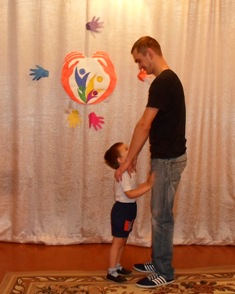 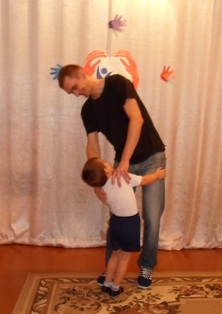 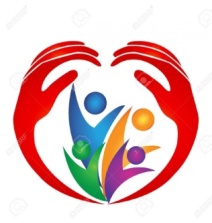 Интернет – консультация для родителей
Развивающая  гимнастика: «Мы вместе»   для детей 4 – 7 лет
( выполнение  упражнений в триаде)
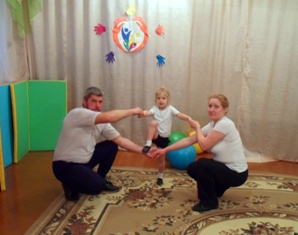 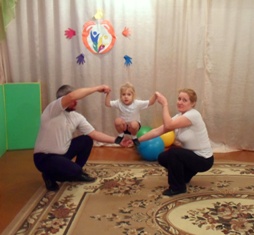 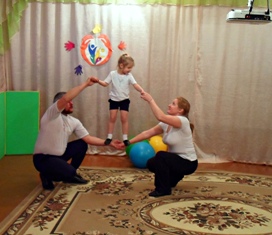 «Циркачи»
Родители, сидя на корточках, протягивают друг другу руку (мама – правую, а папа – левую) и крепко сцепляют их.  Другим реками берутся за руки ребёнка. Ребёнок становится одной ногой на руку папы, другой – на руку мамы, родители медленно встают и  поднимают ребёнка до уровня пояса. Как только ребёнок примет правильной положение стоя 9выпрямив спину). Родители медленно ходят. Побуждая его сохранять правильную осанку. Позже родители могут ускорить темп выполнения упражнения почти до бега – ребёнок учится сохранять равновесие. Спустя 1 – 2 мин родители опят садятся на корточки, и ребёнок соскакивает на землю. Следите за тем, чтобы ваши руки, на которых стоит ребёнок, не расцеплялись и всё время были прижаты к телу, иначе ребёнок не удержится в выпрямленном положении.(Дозировка 1 раз)
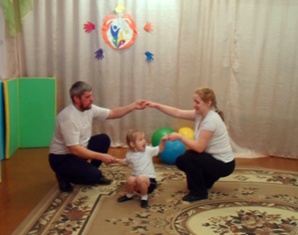 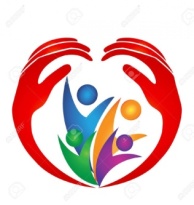 сюжетно – игрового   занятия
«На воздушном шарике  в страну Здоровья»
для родителей  и детей  2младшей и средней группы.
Цель: Создать условия  для коммуникативного взаимодействия  взрослого с ребенком в ходе выполнения физических упражнений, игровых заданий.
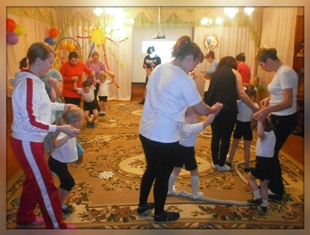 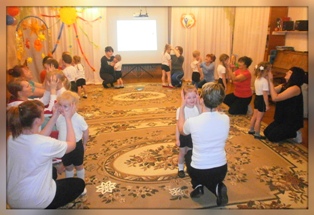 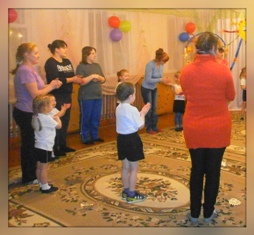 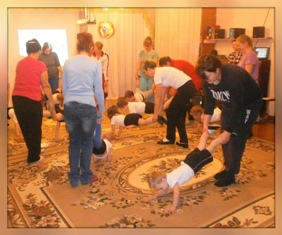 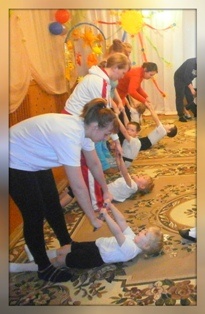 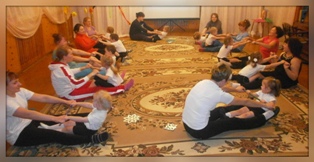 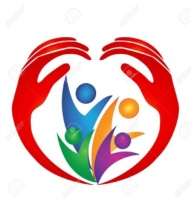 Совместное  игровое занятия  с элементами экологии «Волшебное дерево»для родителей  и детей  2младшей и средней группы.
Цель: Помочь родителям и детям ощутить радость, удоввольствие от совместной двигательной деятельности.
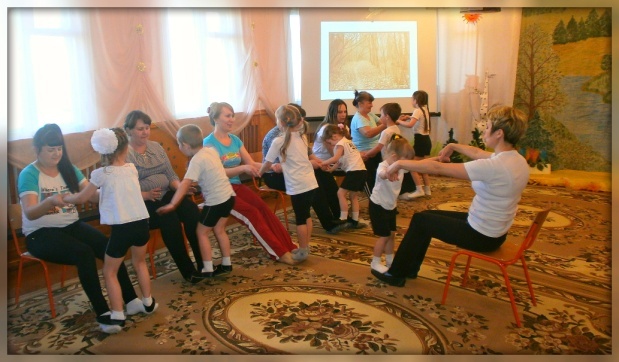 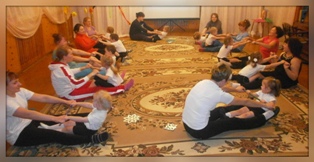 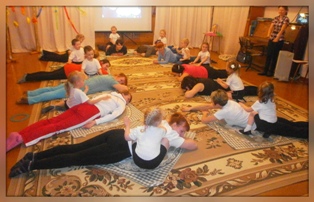 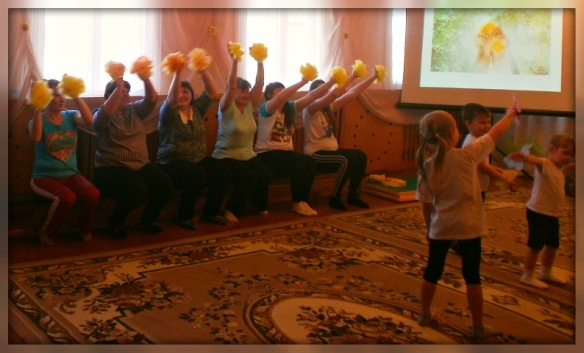 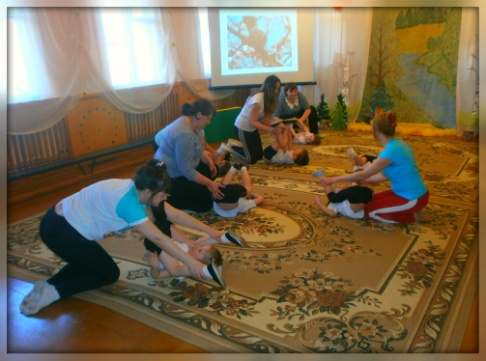 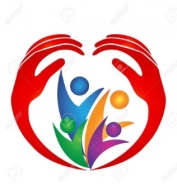 Консультация для родителей 
«Вместе с мамой, вместе с папой».
Игровые упражнения для предупреждения развития плоскостопия у детей
  с использованием карточек.
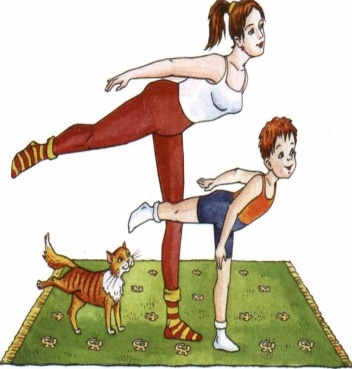 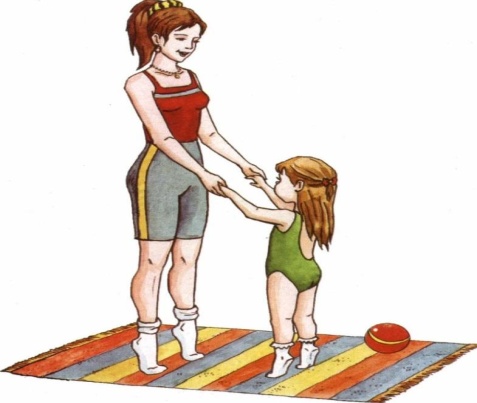 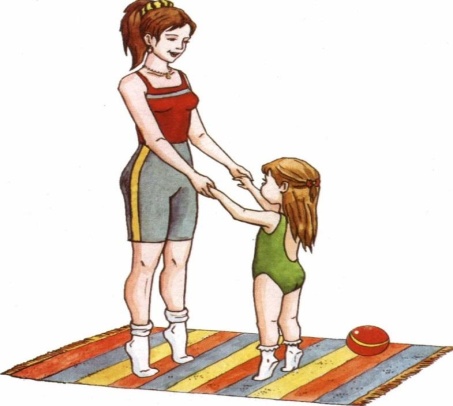 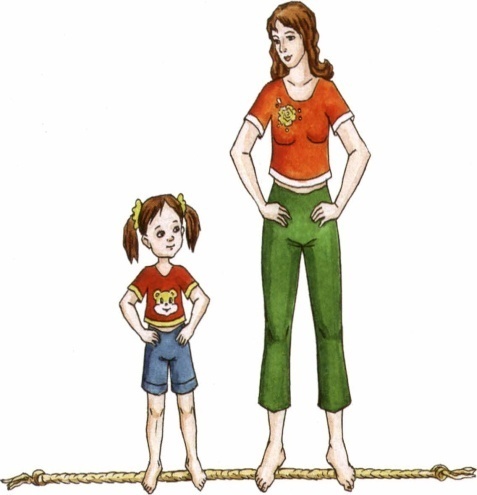 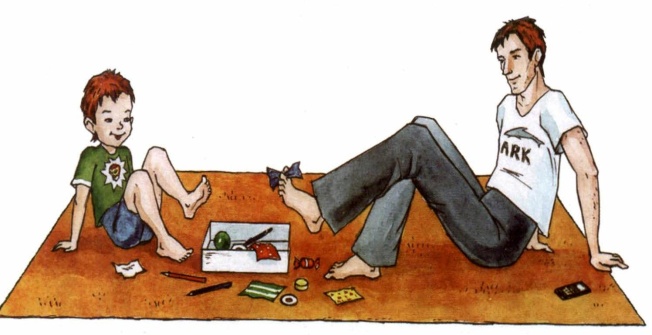 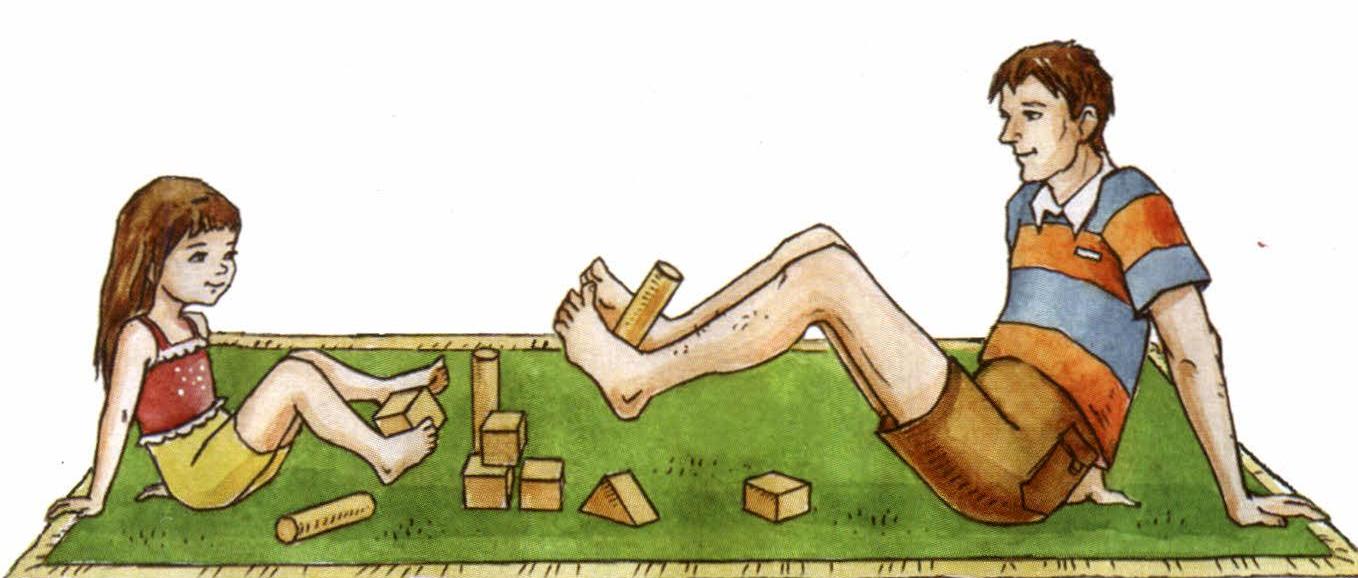 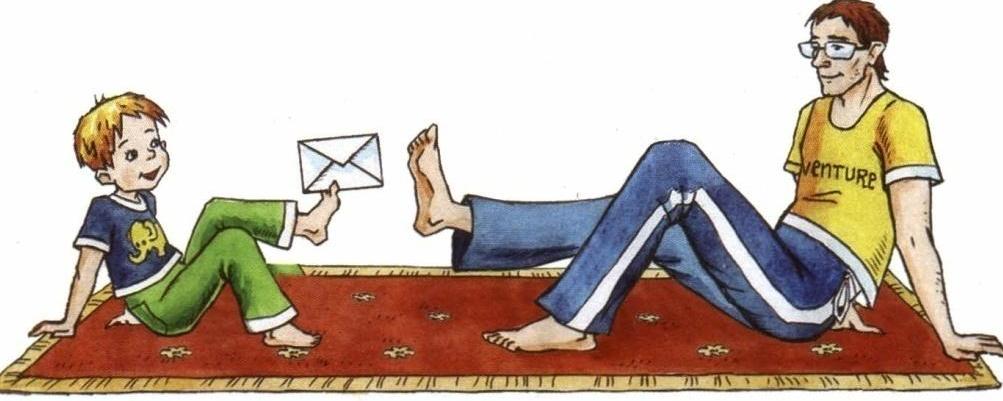 Оздоровительный массаж
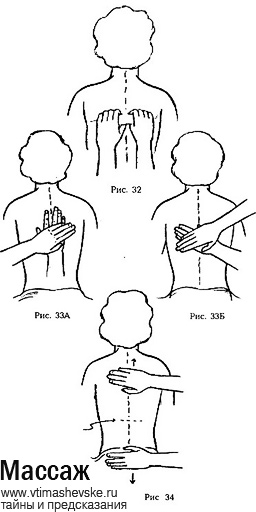 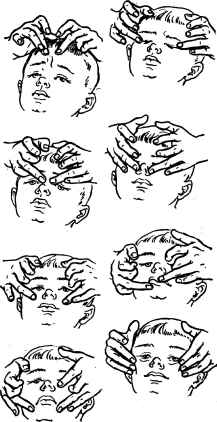 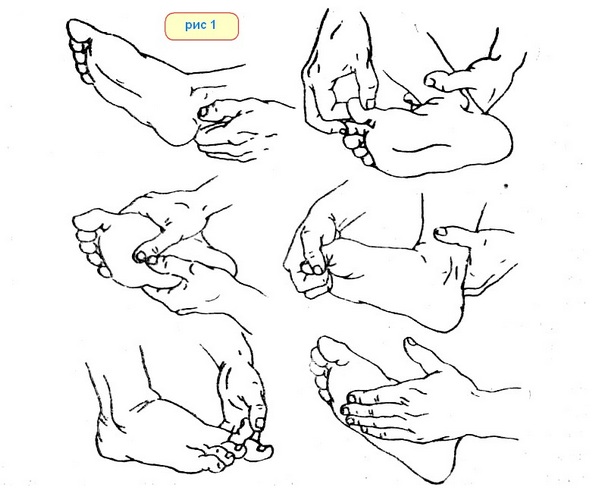 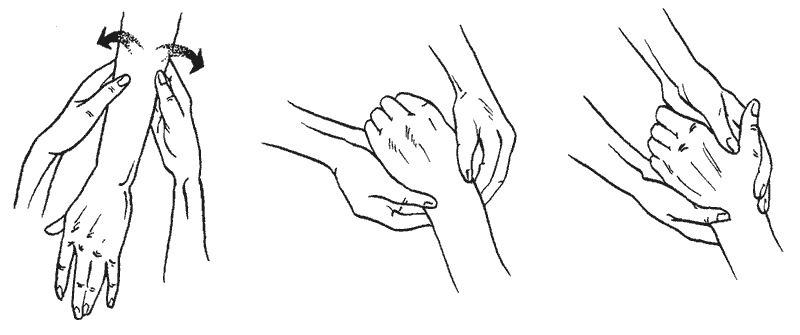 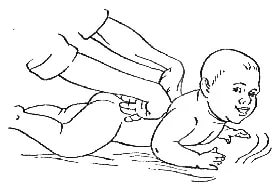 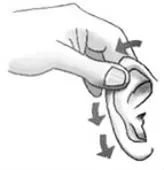 Игра хвостики»
Консультация для родителей «Играем вместе»
Совместные игры и игровые упражнения для всей семьи
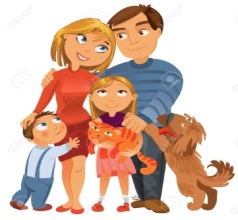 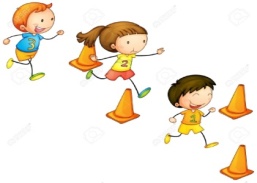 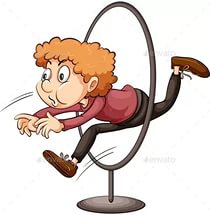 Буклеты
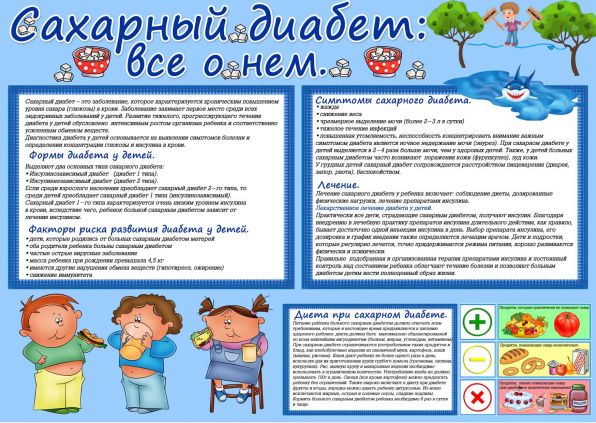 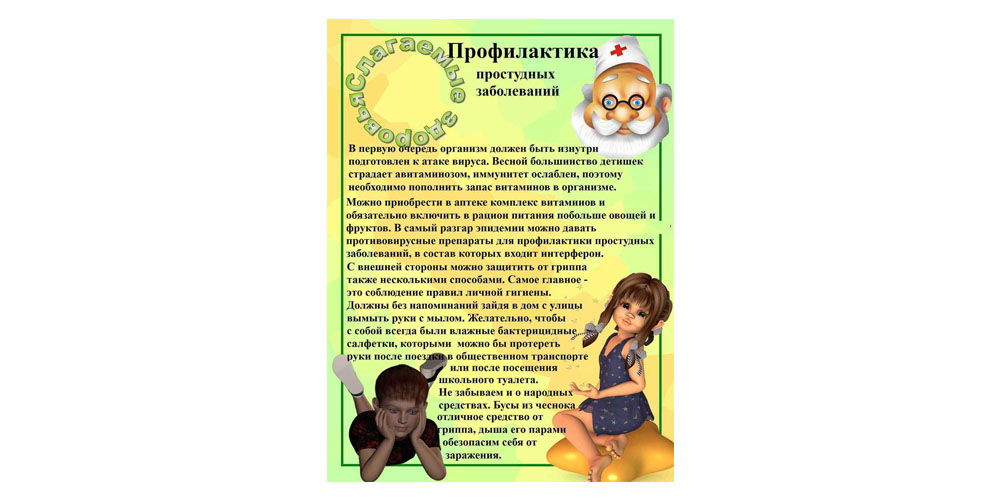 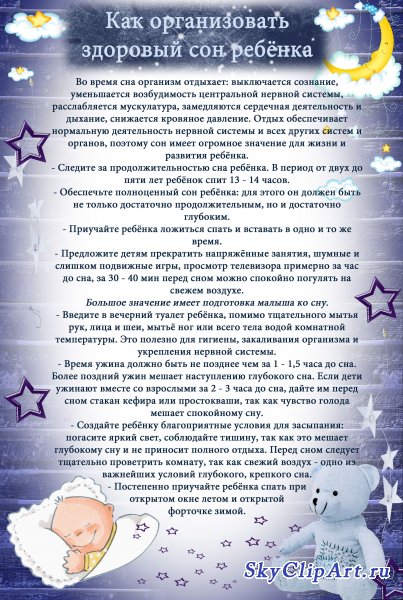 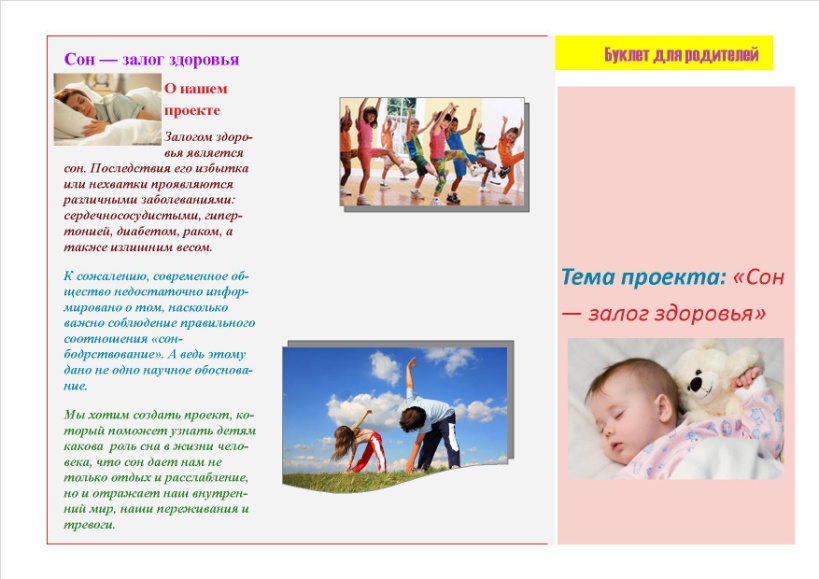 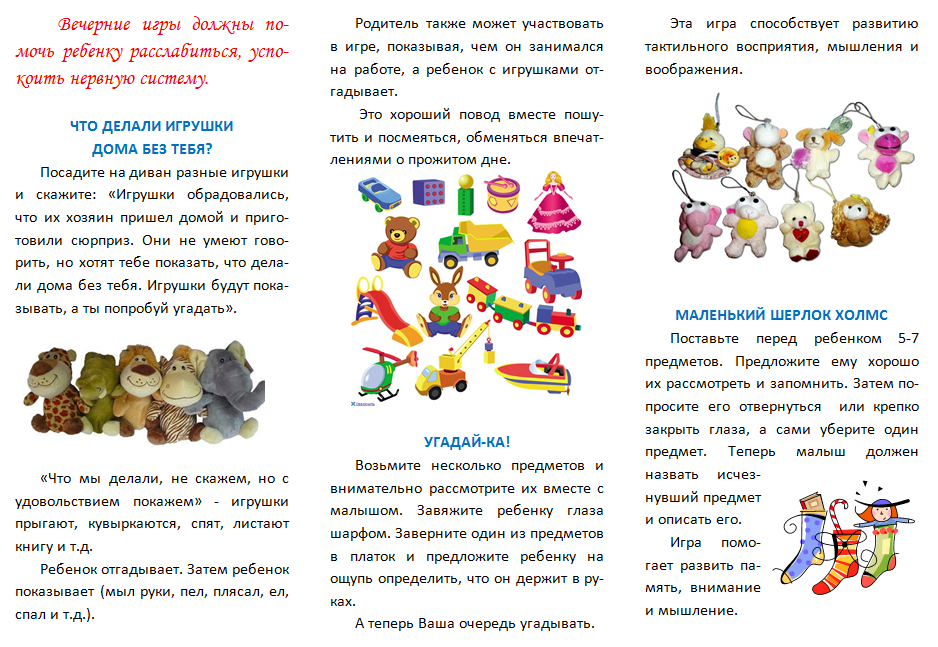 Структура совместного занятия
Ритуал встречи – приветствия родителей и детей
Парные контактные физические упражнения
 Проблемные ситуации и творческие задания
Подвижные игры и игровые упражнения
Игровой самомассаж и массаж
Логоритмические упражнения
Музыкально-ритмические упражнения
Детско-родительские игры
Психогимнастические этюды и релаксационные упражнения
Рефлексия
Домашние задания в форме рекомендаций комплексов физических упражнений в диаде и триаде с учетом гендерной принадлежности ребенка
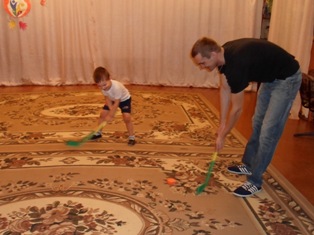 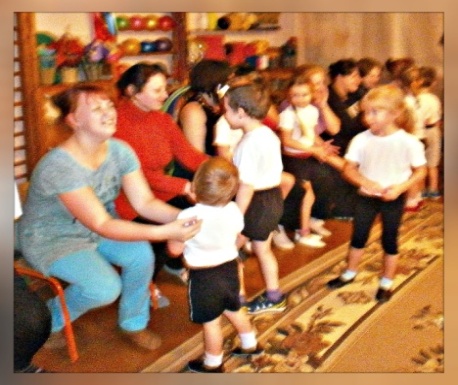 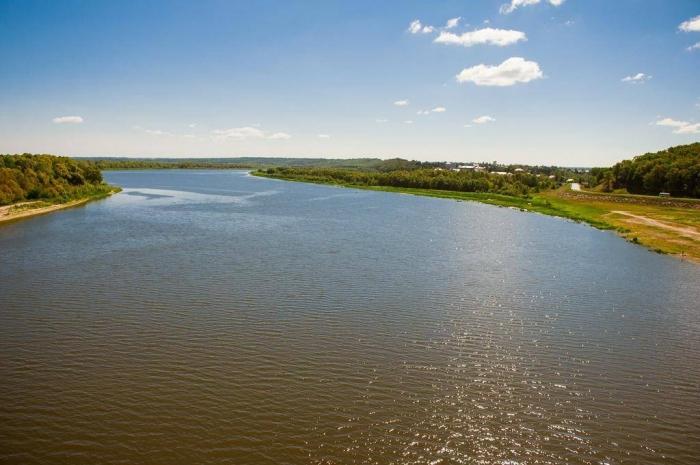 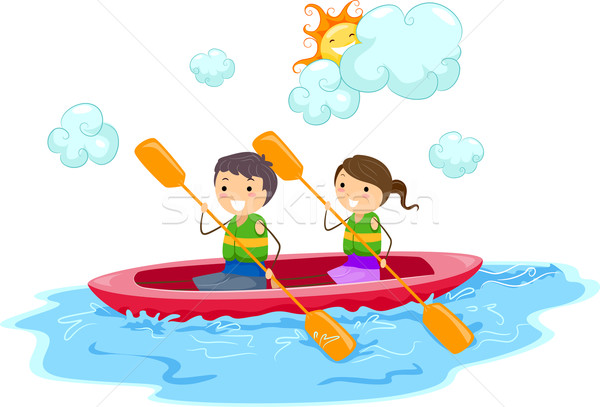 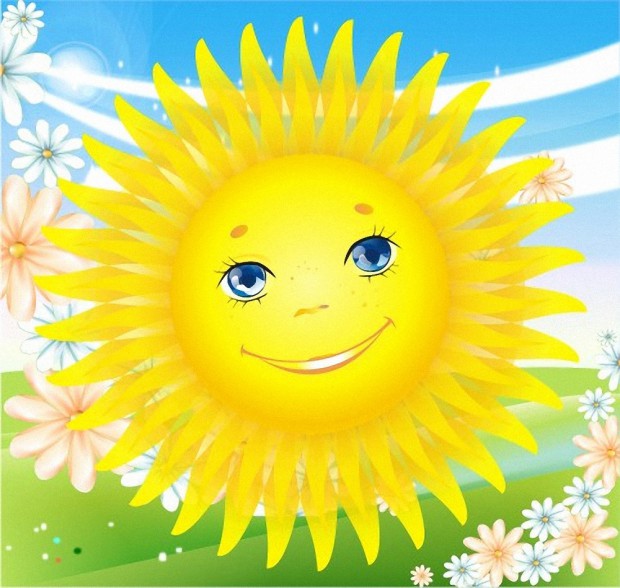 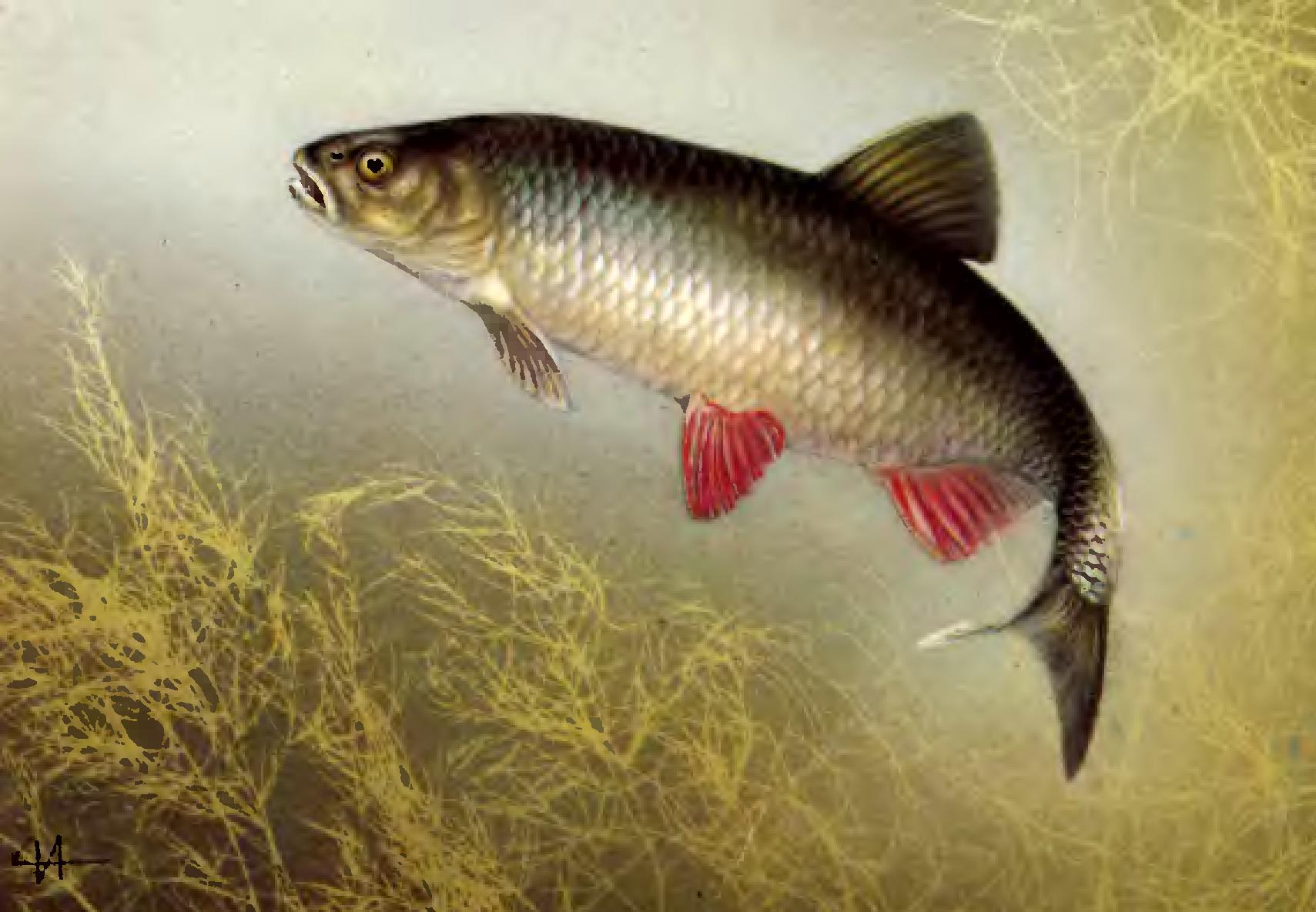 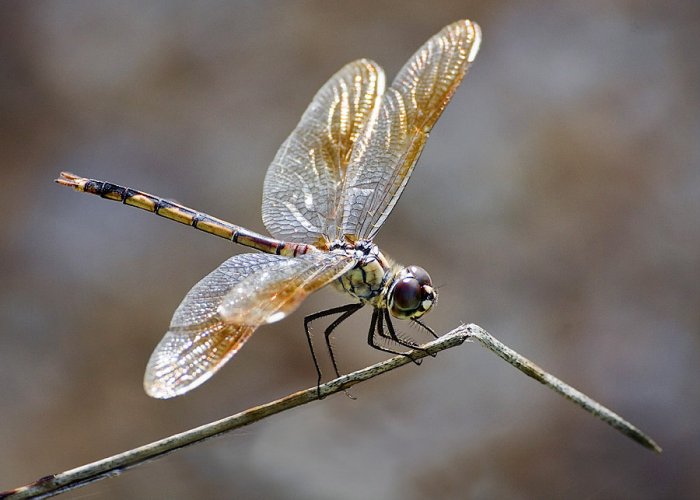 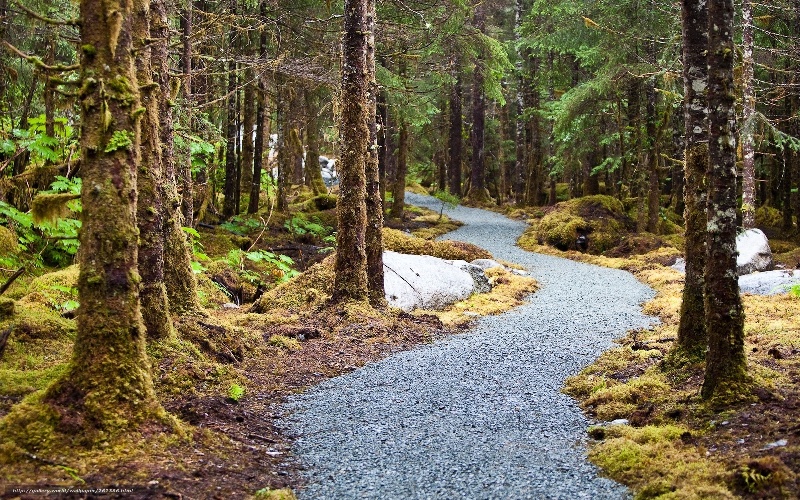 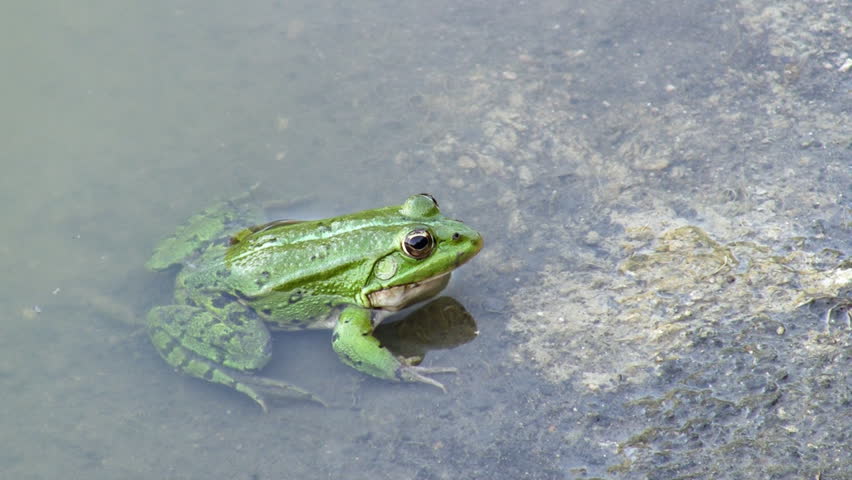 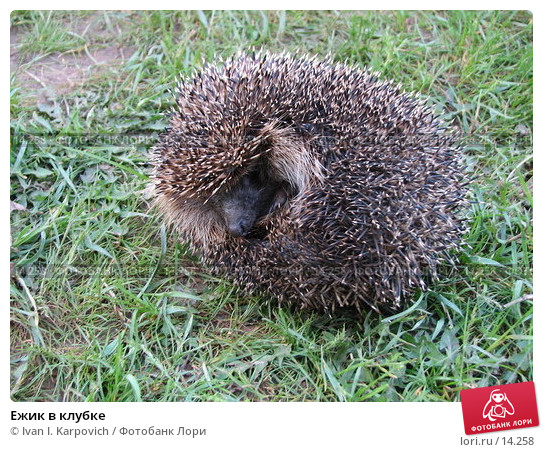 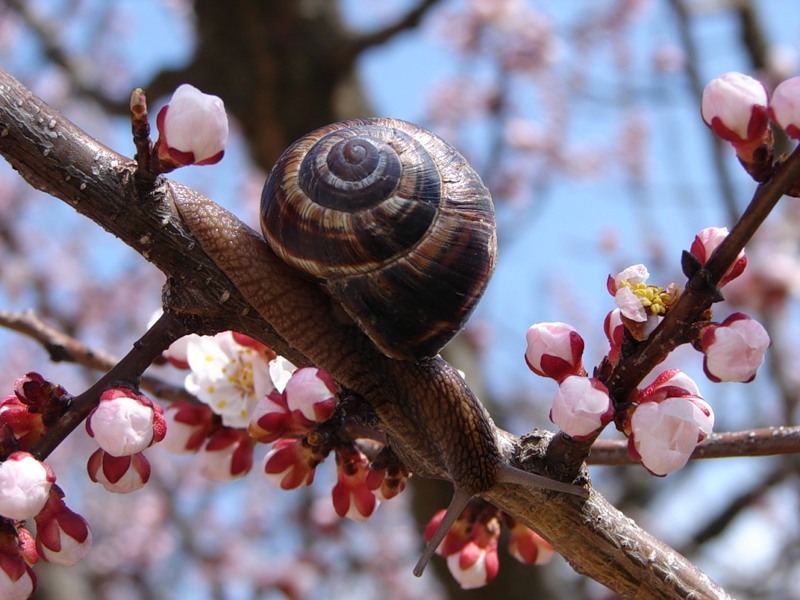 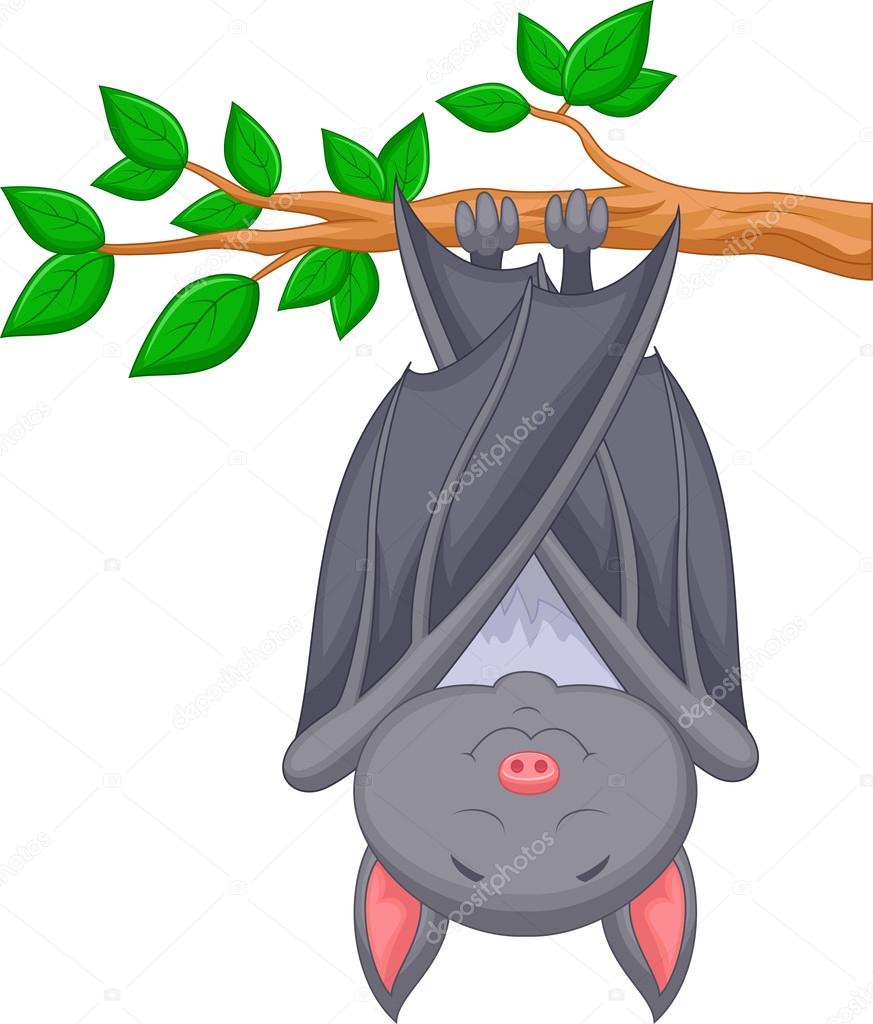 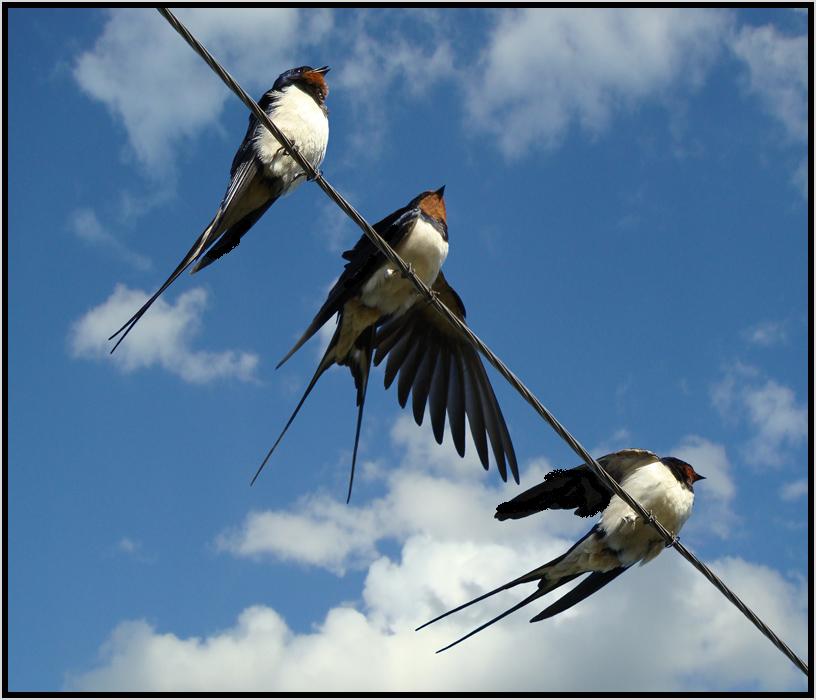 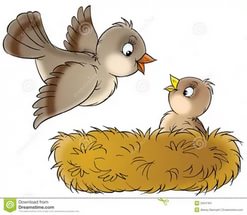 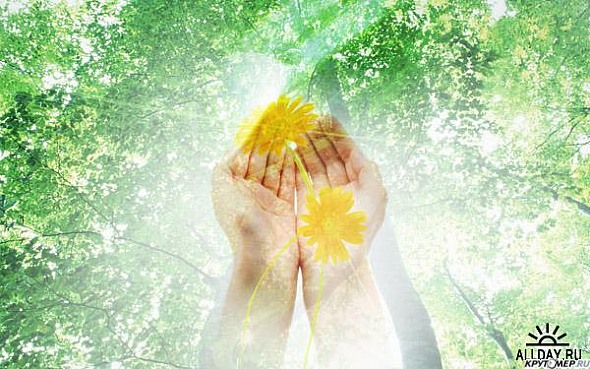 Спасибо за внимание!